Welcome
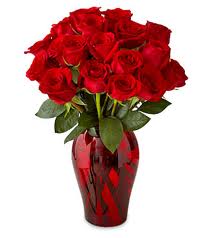 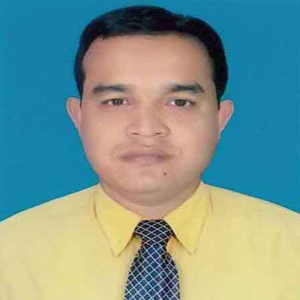 Name : MD BILLAL HOSAIN
Designation:Head Teacher
Digirpar govt primry school
UP : Kasba
Dist: Brahmanbaria
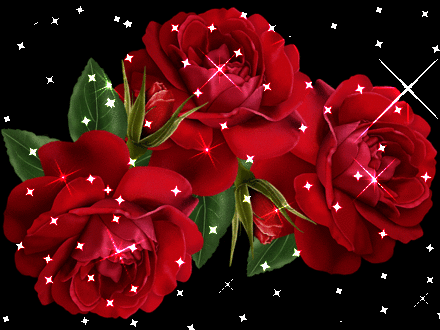 Class:Three
Subject:English
Lesson:Commands
Time:40 min
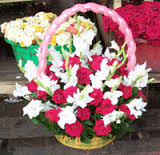 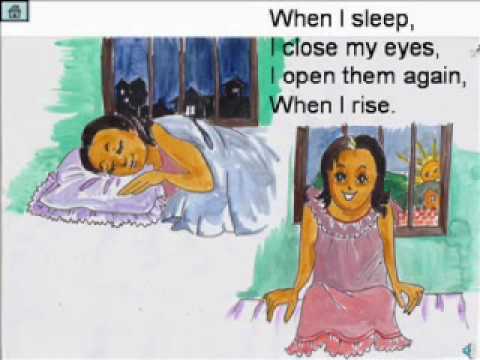 Learning  outcomes:
1.Follow  simple command and                               instructions.
2.Say and do the actions stand up,sit  down,open the door.
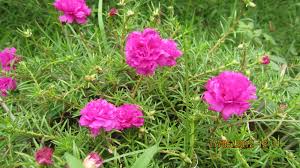 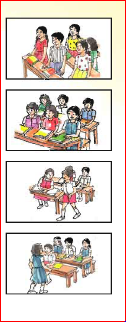 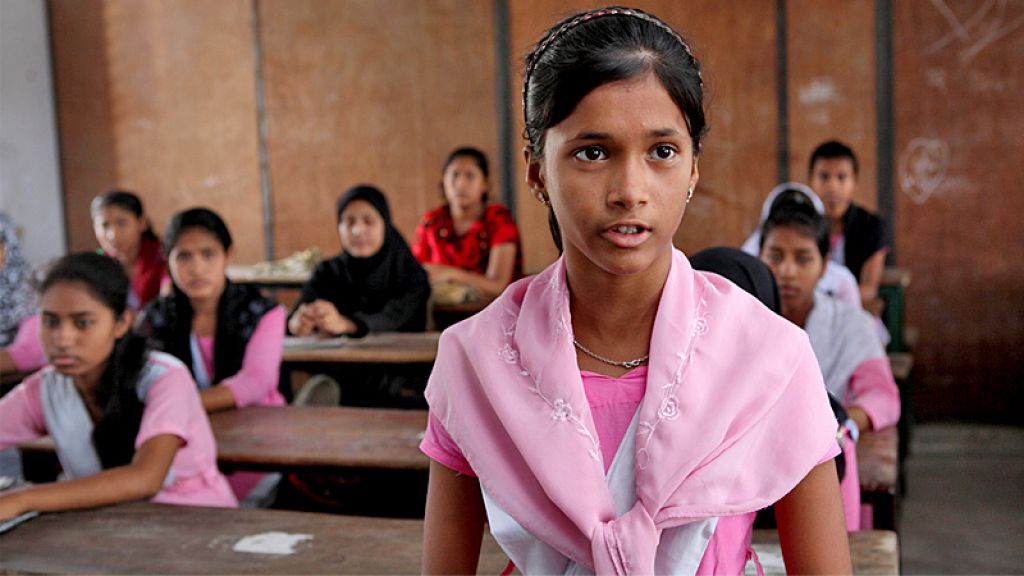 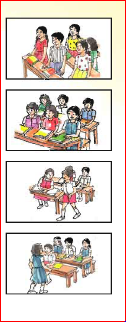 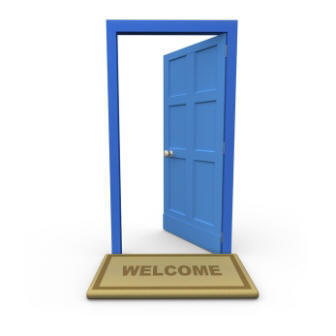 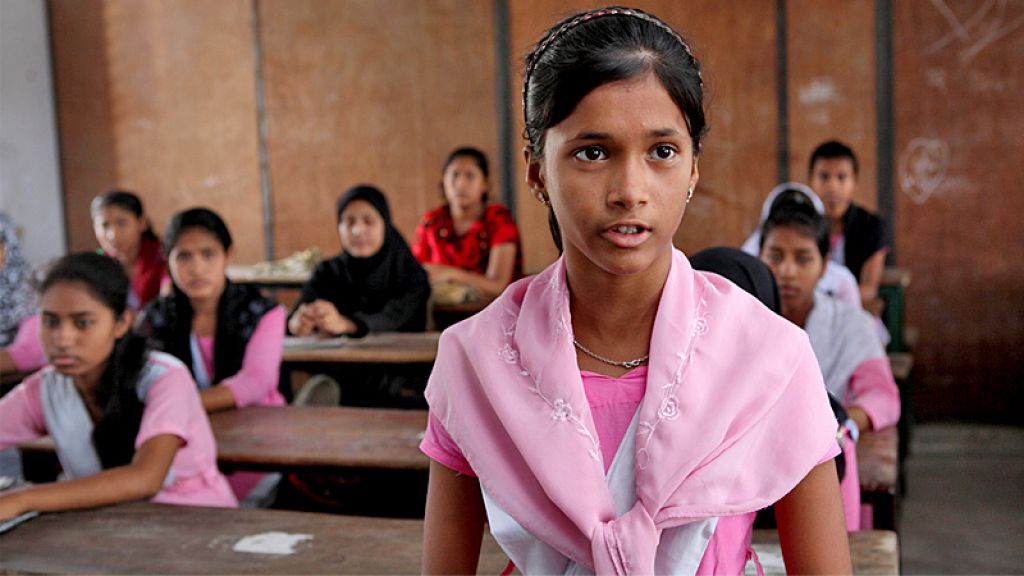 Stand  up
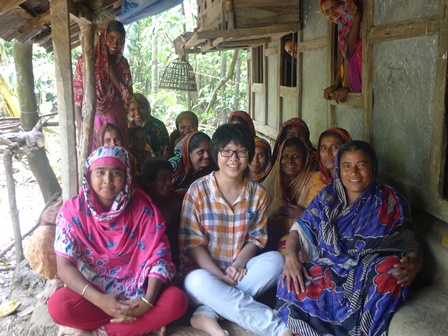 Sit down
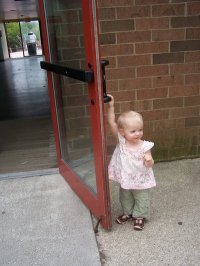 Open the door
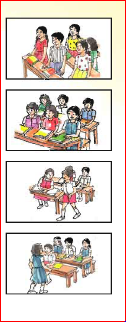 Stand  up
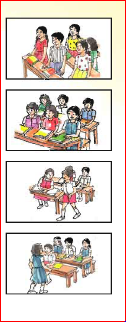 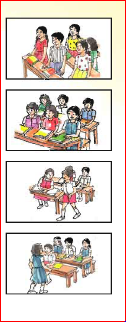 Sit down
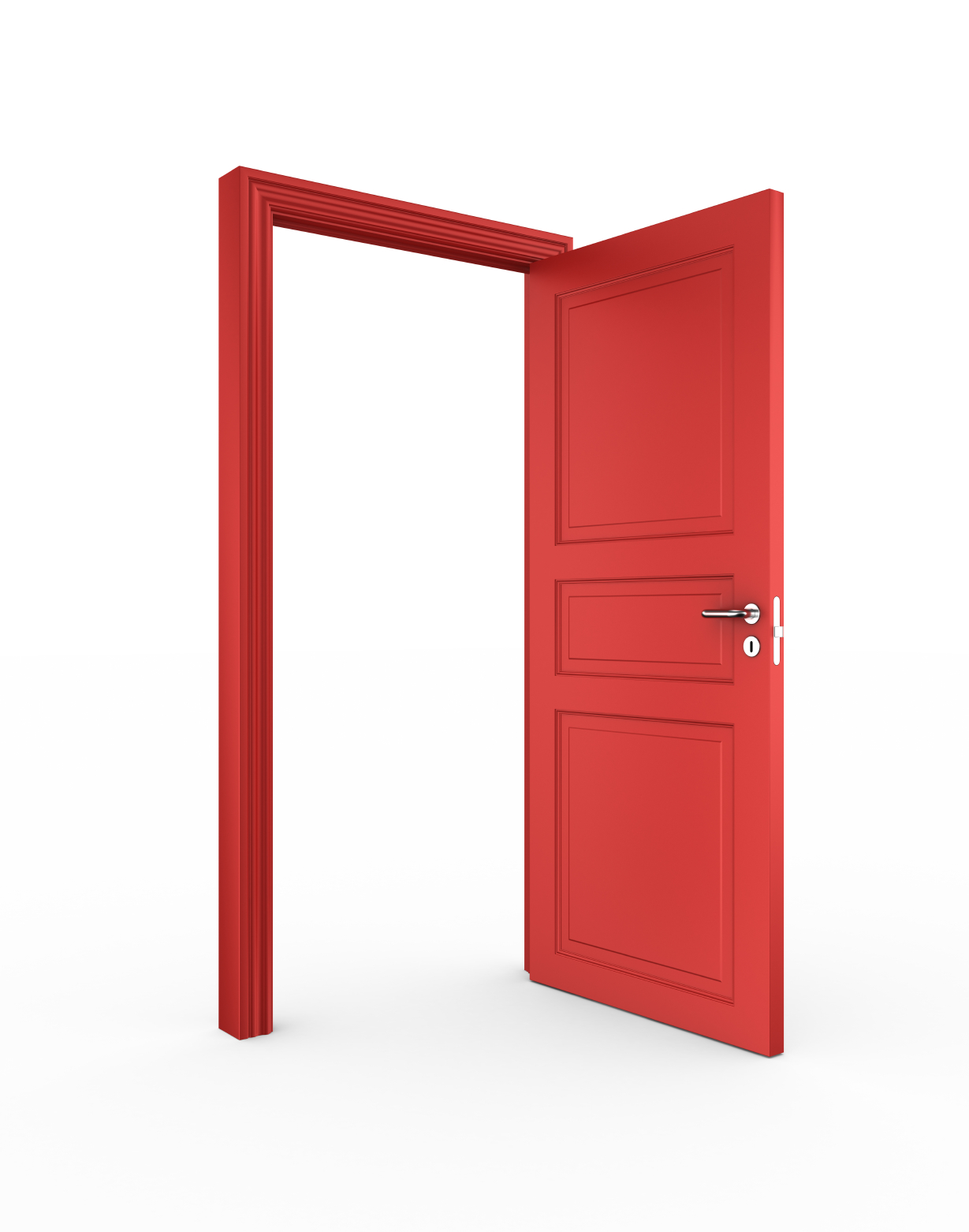 Open the door
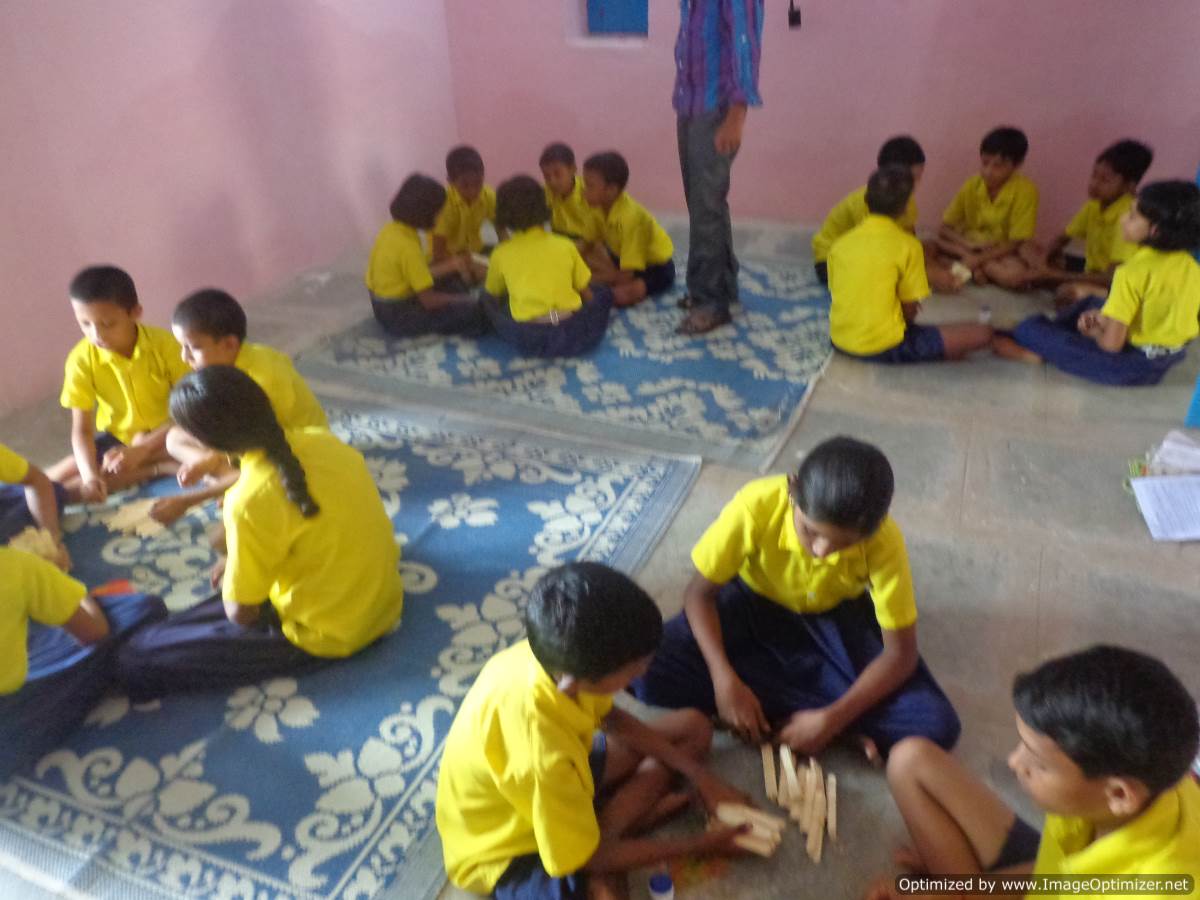 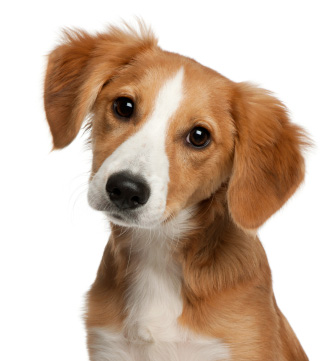 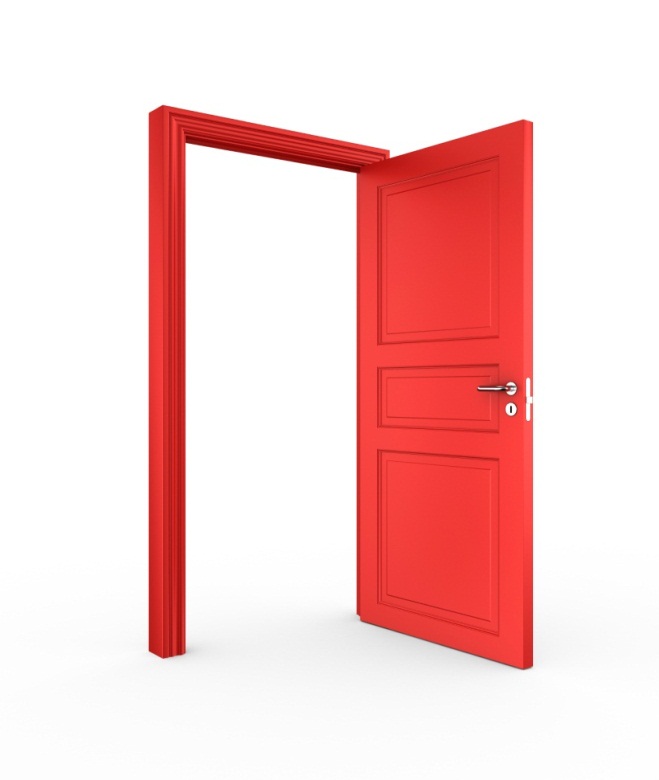 Circle the picture(b,d)
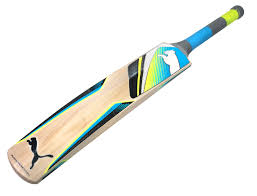 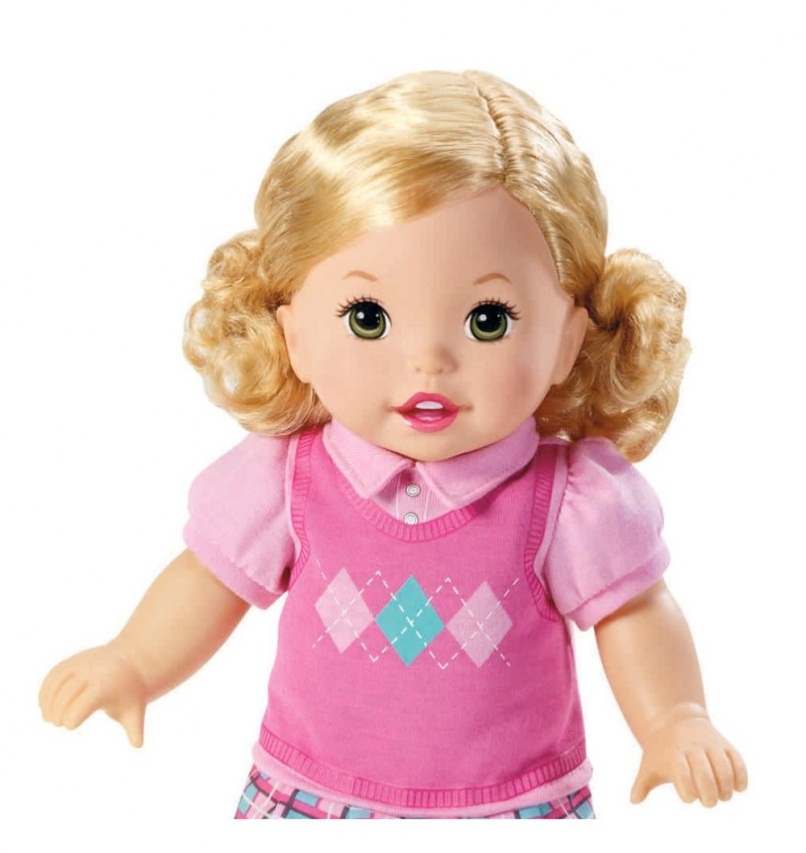 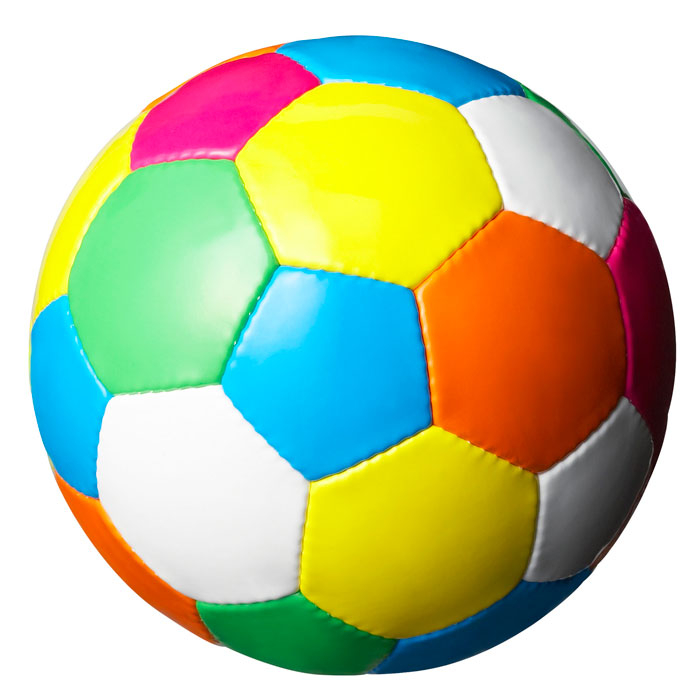 Thanks to all,Good bye students.
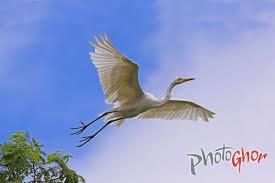